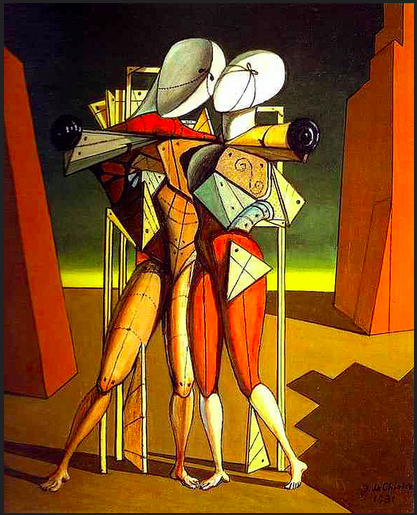 Hector and Andromache
Artist: 
Giorgio de Chirico
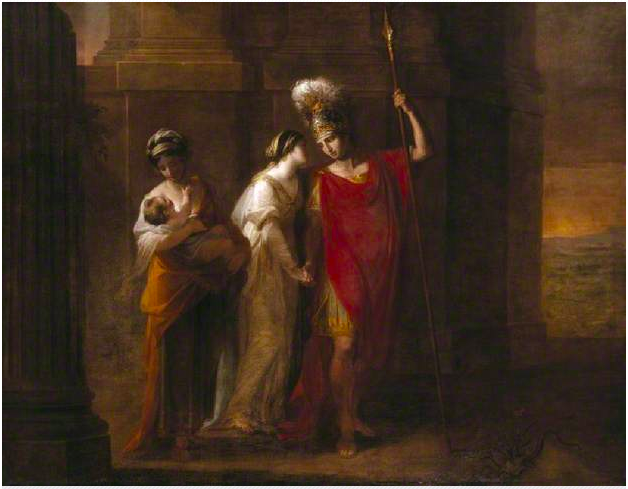 Hector Taking Leave of Andromache
Artist: Angelica Kauffmann
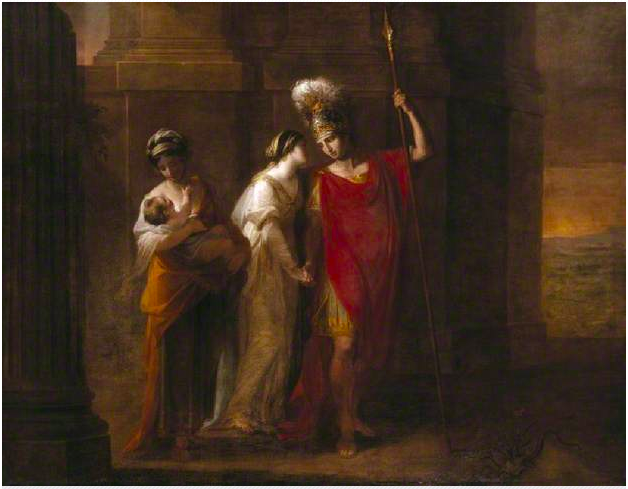 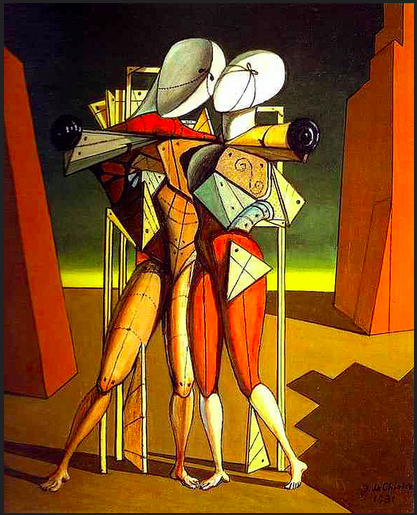